La Valutazione dellA performance della ROC:Fase I
Prof. Francesco Schiavone
francesco.schiavone@uniparthenope.it
Team di lavoro
04/05/2020
Progetto "La Valutazione della performance della ROC"
2
Informazioni Generali
Obiettivo: Effettuare una valutazione multidimensionale complessiva (Likert 1-5) dei principali Key Performance Indicators (KPI) della ROC.
 Unità di analisi: fase diagnostica dei PDTA gestiti tramite la ROC. Inizialmente ristretta ai PDTA per i tumori del colon, dell’ovaio e del polmone. Successivamente estendibile agli altri PDTA della ROC.
 Popolazione: inizialmente ristretta ai PDTA erogati dall’Istituto Pascale, dal Ruggi d’Aragona e dal Moscati. Successivamente estendibile anche alle altre strutture della ROC.
 Fonti di dati: Patient Survey, Scheda di Rilevazione ROC, Cartella clinica, Questionario per Responsabili GOM, Database Aziendali.
04/05/2020
Progetto "La Valutazione della performance della ROC"
3
L’Albero della Performance della ROC
04/05/2020
Progetto "La Valutazione della performance della ROC"
4
L’evoluzione del cruscotto di indicatori
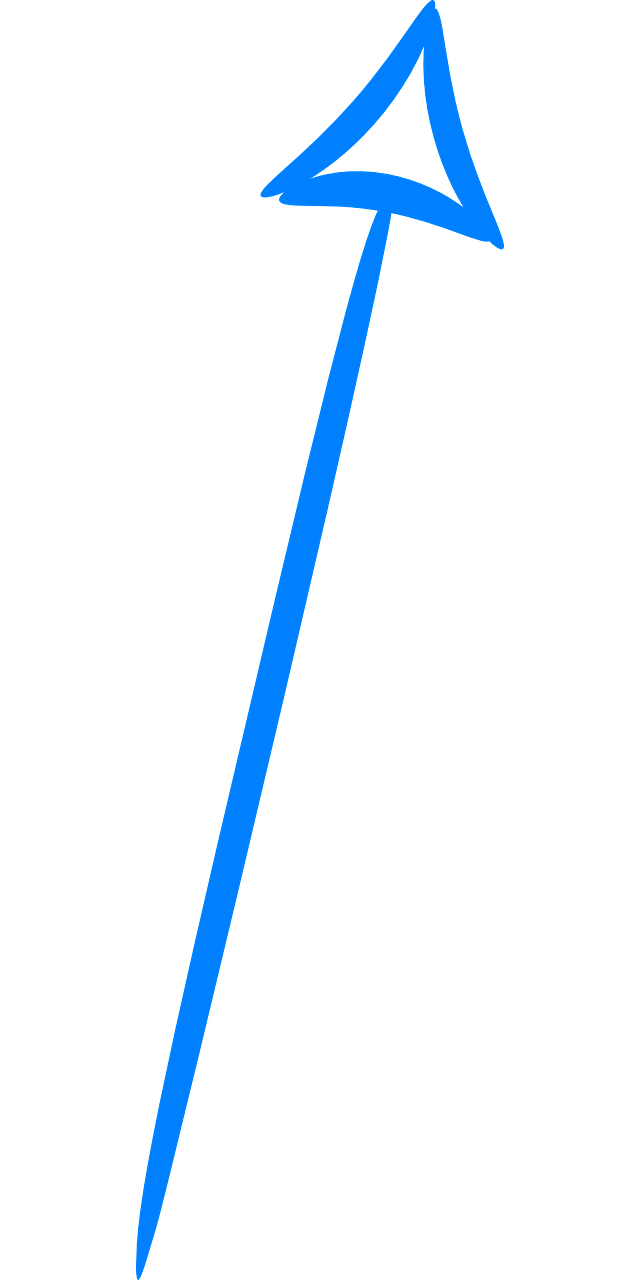 FASE 1
Feb.-Mar. 2020

10 Indicatori ~
FASE 2
Giu.-Lug. 2020

25 Indicatori ~
FASE 3
Sett.-Ott. 2020

50 Indicatori ~
04/05/2020
Progetto "La Valutazione della performance della ROC"
5
Indicatori Fase 1
04/05/2020
Progetto "La Valutazione della performance della ROC"
6
[Speaker Notes: Obiettivo strategico degli indicatori
1-2-3: PDTA capaci di continuità assistenziale e interventi adeguati e tempestivi
4: Supporto alle aziende sanitarie in organizzazione e gestione dei servizi
5: Supporto alle aziende sanitarie nell’efficientamento dei servizi
6-7: Razionalizzazione dell’uso di tecnologia ad alta complessità/costo]
La Migrazione Oncologica in Campania
Fonti:Dati su mobilità: Decreto Regione Campania n.58 del 4 Luglio 2019
Dati su costi standard: nostra elaborazione dei dati provenienti dal Quaderno «QS» n. 13, 2017
04/05/2020
Progetto "La Valutazione della performance della ROC"
7
Le dieci principali fonti di inefficienza (who,2010)
04/05/2020
Progetto "La Valutazione della performance della ROC"
8
Costi sui quali intervenire per potenziare le performance della roc
C.I. = Costi di inefficienza in ROC		 C.M.P. = Costi Migrazione passiva regionale in oncologia
Costi da ridurre
= C.I. (1-a) + C.M.P. (1-β)
a= tasso risparmio dei costi regionali del sistema derivanti da inefficienze
b= tasso risparmio dei costi regionali derivanti da migrazione passiva
Fonti:Nostro adattamento da Porter, 2010
AA.VV., Rapporto FAVO 2016
04/05/2020
Progetto "La Valutazione della performance della ROC"
9
POSSIBILI SCENARI DI RISPARMIO e di RELATIVO COSTO per la regione Campania NEL BREVE TERMINE
COSTO
RISPARMIO
04/05/2020
Progetto "La Valutazione della performance della ROC"
10
Riferimenti Bibliografici
AA.VV. (2016), Costi, attività e risultati in Oncologia in ottica di popolazione: misurare il “valore” per governare la tempesta perfetta Il contributo dell’IRST IRCCS allo sviluppo di una Rete Oncologica territoriale orientata al valore di popolazione. In 8° Rapporto sulla condizione assistenziale dei malati oncologici, FAVO.
AA.VV. (2017), Costi standard in Oncologia. I quaderni di Quotidianosanità.it, n. 13.
Porter, M. E. (2010). What is value in health care. N Engl J Med, 363(26), 2477-2481.
Regione Campania (2019), Decreto Regionale n.58 del 4/7/19.
World Health Organization. Health systems financing: the path to universal coverage (2010)
04/05/2020
Progetto "La Valutazione della performance della ROC"
11
Grazie per l’attenzione !!!Domande ???
Prof. Francesco Schiavone
francesco.schiavone@uniparthenope.it
04/05/2020
Progetto "La Valutazione della performance della ROC"
12